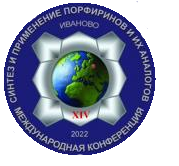 МИРЭА – Российский технологический университетИнститут тонких химических технологий им. М.В. Ломоносова
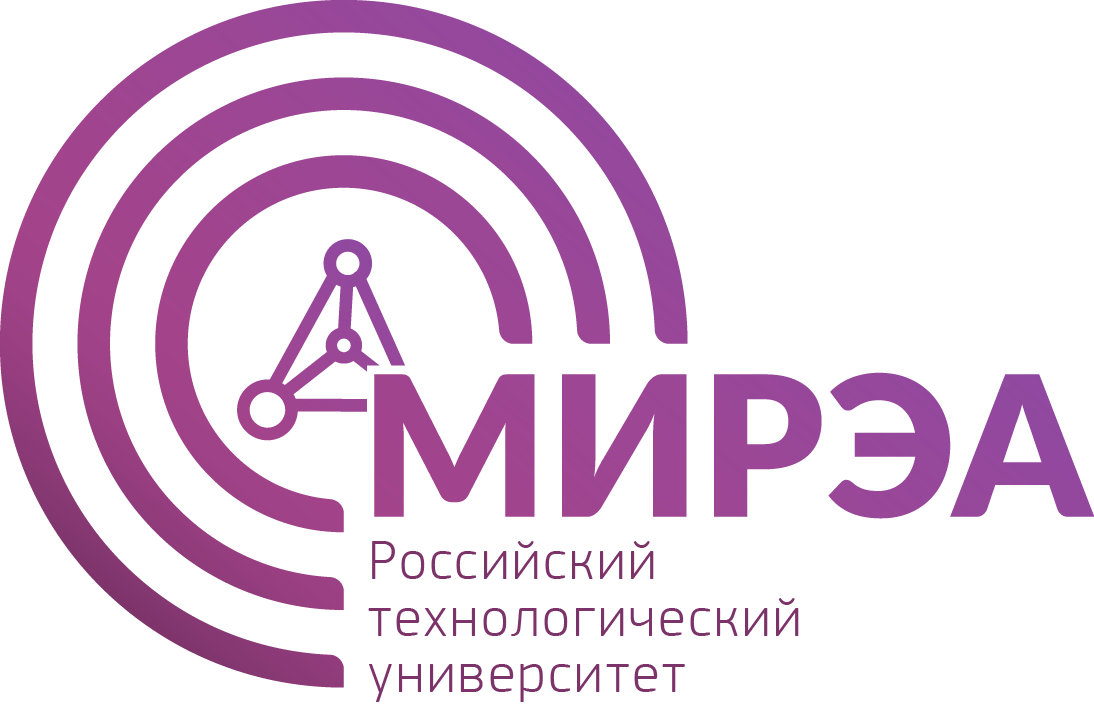 Производные тетрафенилпорфиринадля создания гибких светочувствительных мембран
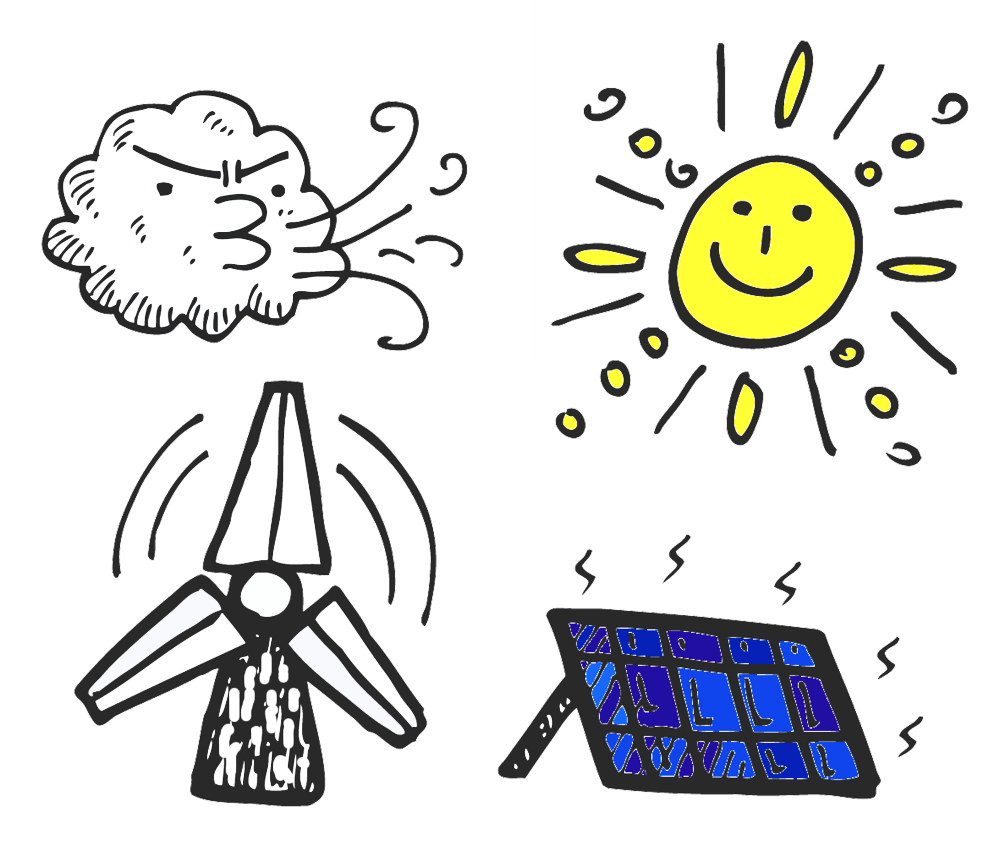 Докладчик: Ибрагимова Анастасия
е-mail: sir.ar324@gmail.com
Научный руководитель: доц. Коновалова Н.В.
Визуализация ИК-излучения в полупроводниковых материалах
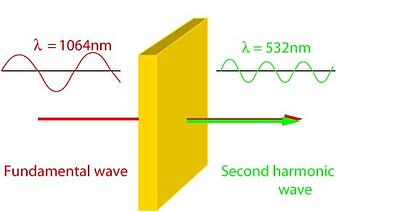 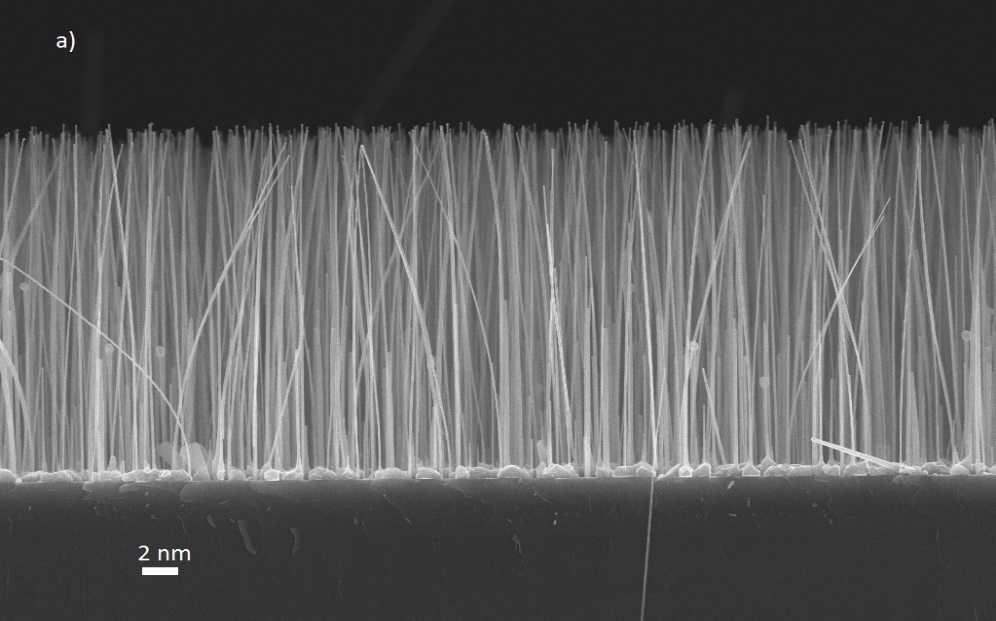 Результат генерация второй гармоники:	-удвоение частоты	-удвоение энергии	-уменьшение длины волны в 2 раза
2
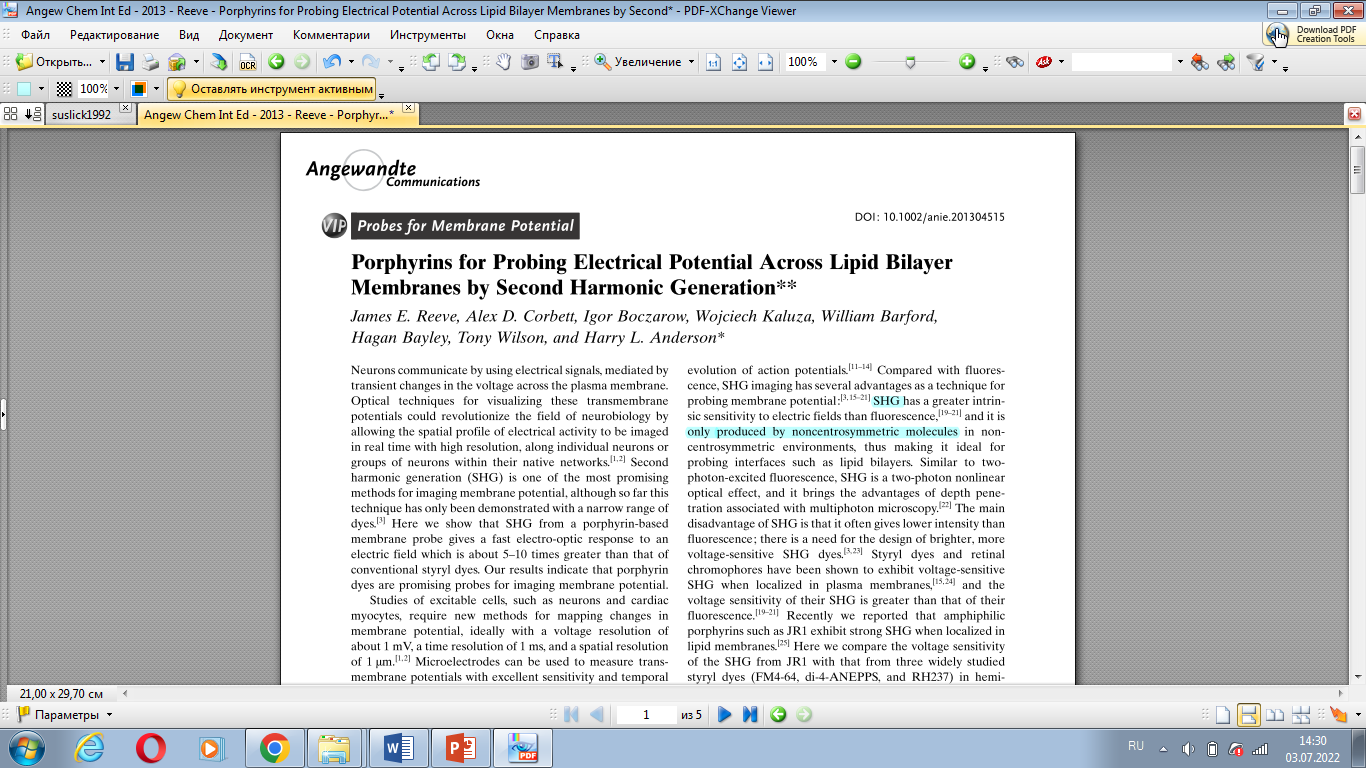 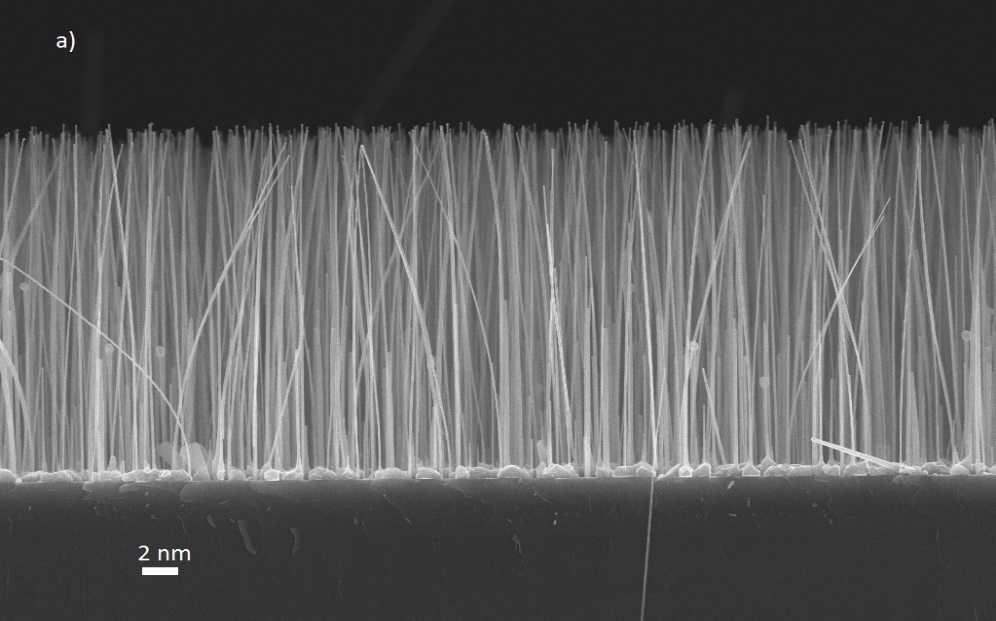 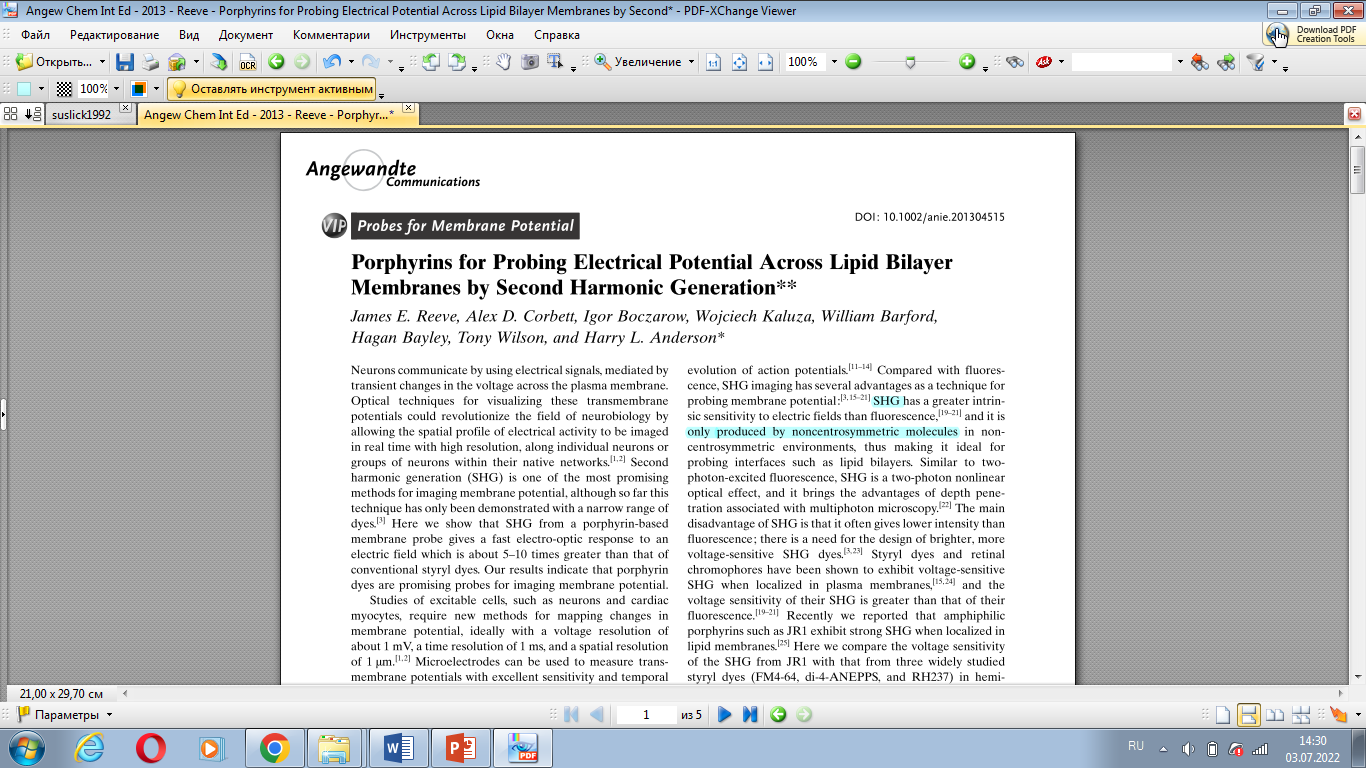 3
Цель: создание гибких светочувствительных мембран на основе нанонитей и порфиринов для изучения генерации второй гармоники
Этапы работы:
Синтез производных тетрафенилпорфирина с электронодонорной и электроноакцепторной группами;
Создание гибких мембран на основе нанонитей и порфиринов
4
Полученные структуры
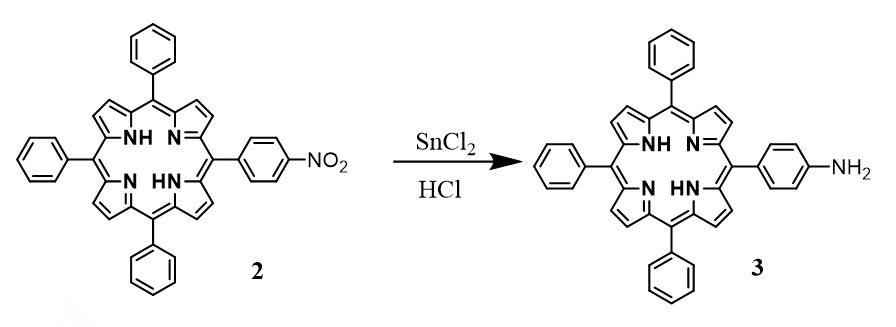 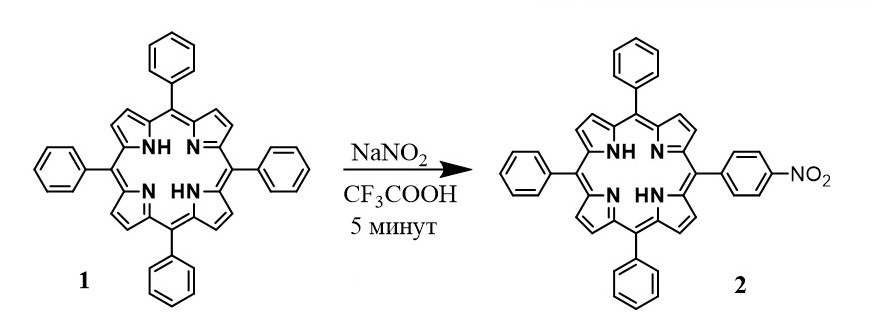 5-(пара-аминофенил)-
10,15,20-трифенилпорфирин
5-(пара-нитрофенил)-
10,15,20-трифенилпорфирин
5
Нитрование 5, 10, 15, 20-тетрафенилпорфирина
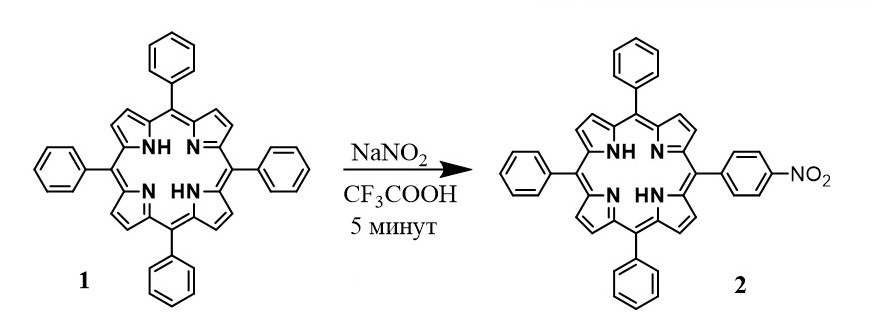 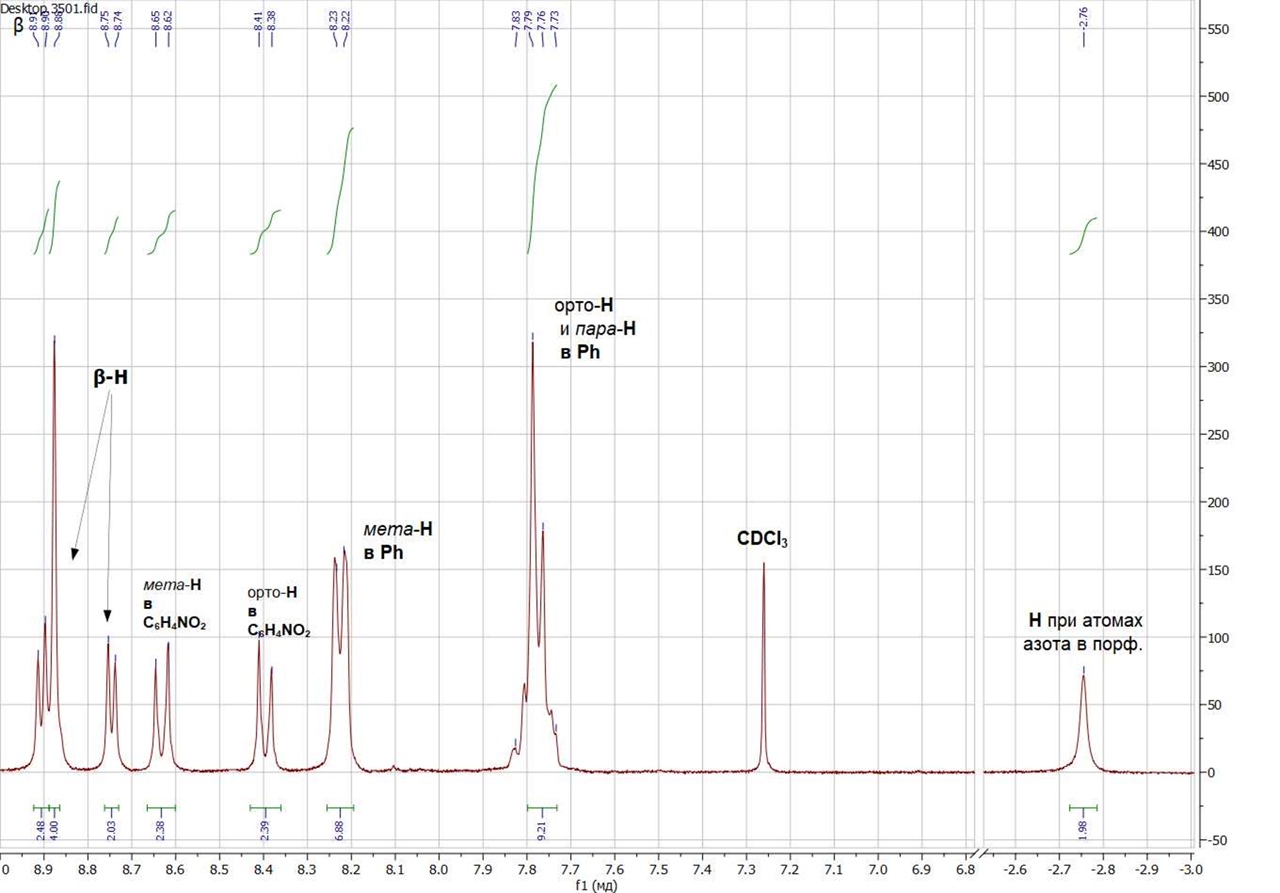 85%
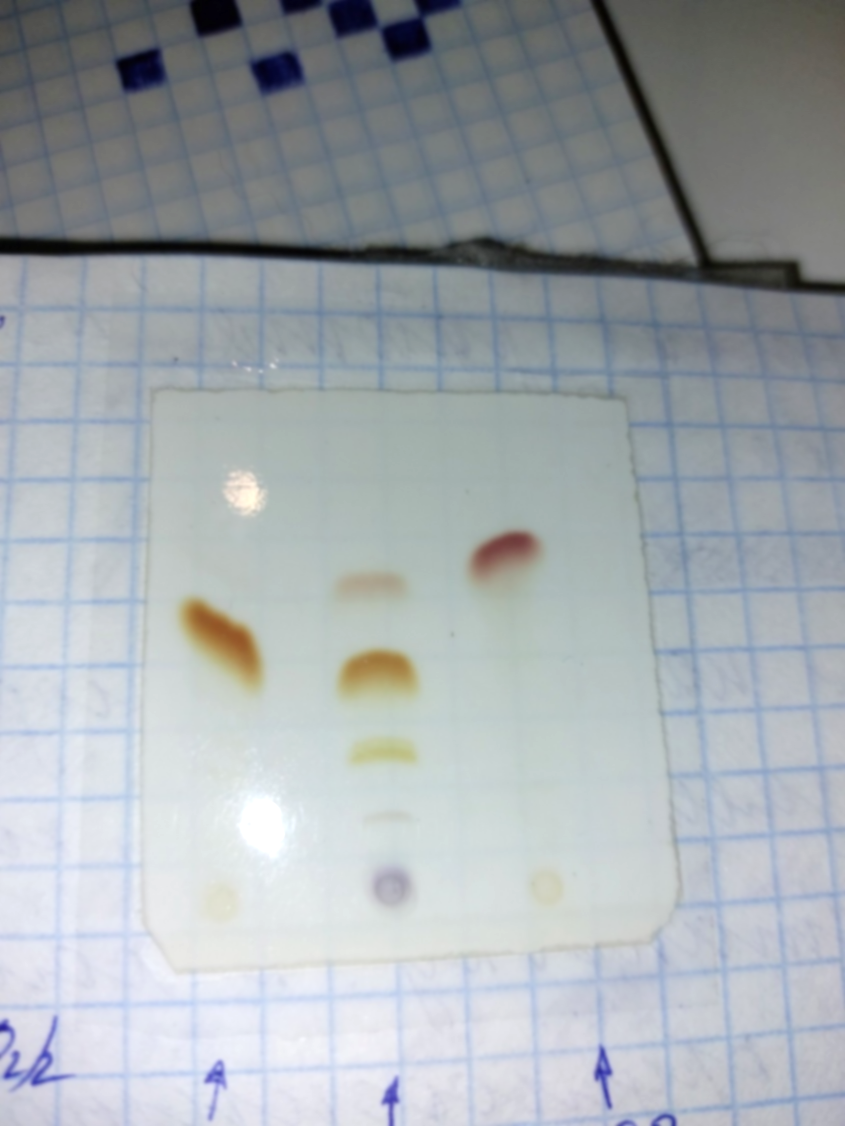 СНCl3
ТСХ в системе СНCl3 – ПЭ, 3:1
1 - свидетель ТФП-NO2
2 - реакционная смесь
3 - свидетель ТФП
1	2	3
6
Восстановление 5-(пара-нитрофенил)-10,15,20-трифенилпорфирина
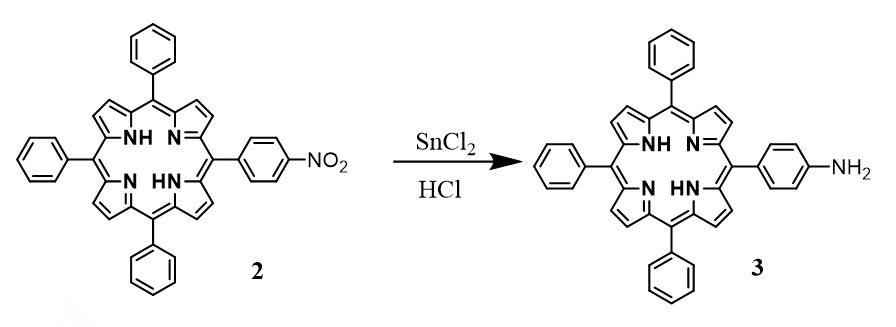 + SnCl4 + H2O
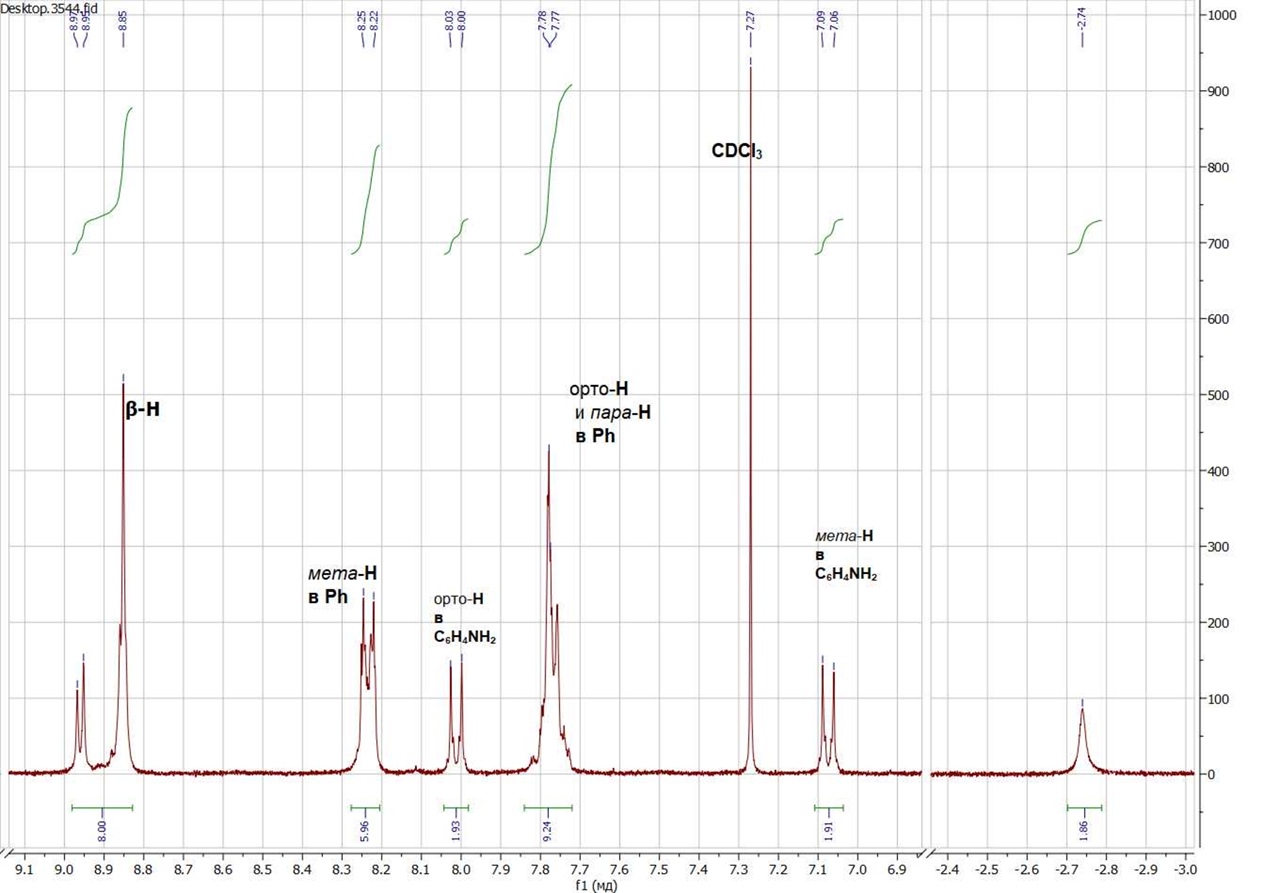 СНCl3
75%
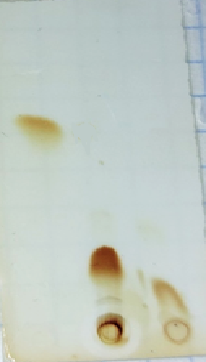 ТСХ в системе СНCl3 -петр. эфир,3:1
1 -  свидетель ТФП-NO2, 
2 - проба реакционной смеси,
3 - свидетель ТФП-NH2
7
1          2	    3
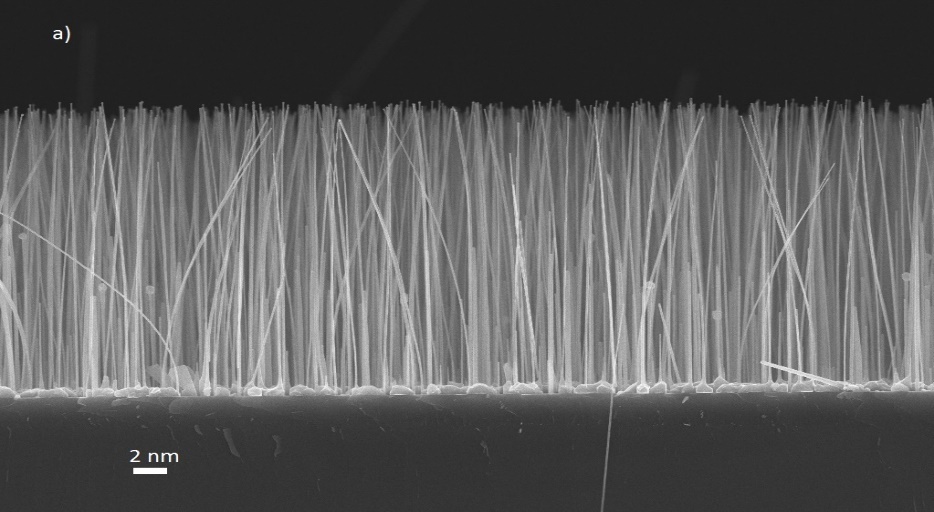 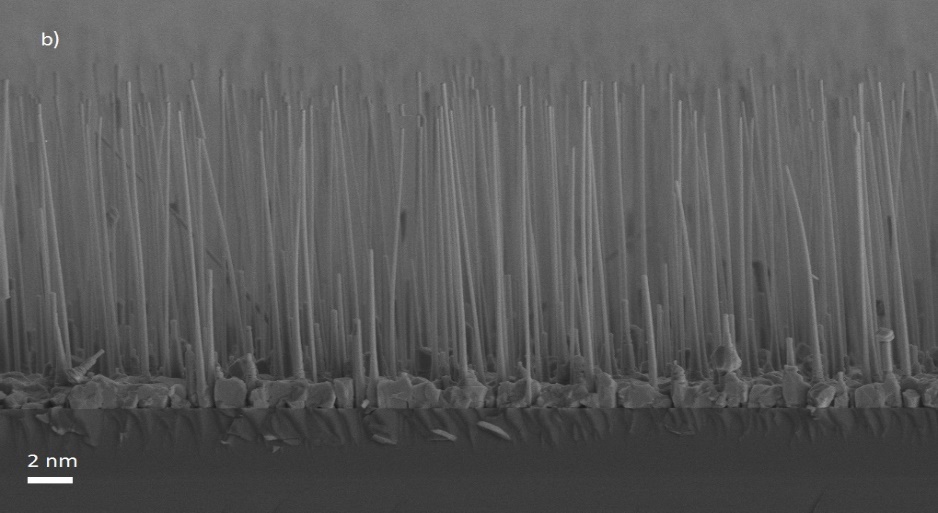 Второй этап – создание гибких мембран на основе нанонитей и порфиринов1
РЭМ-изображение образцов а) S491 (GaAs) b) S561 (GaPAs)
Способы нанесения порфиринов:

	а. в объеме полимера
	b. на поверхности нанонитей
8
1 Работа выполнена в Алферовском университете (СПб) под руководством к.ф.-м.н. Неплоха В.В. и асп. Масталиевой В.А.
Нанесение производных   тетрафенилпорфирина и диспергирование их в полимер для создания мембран
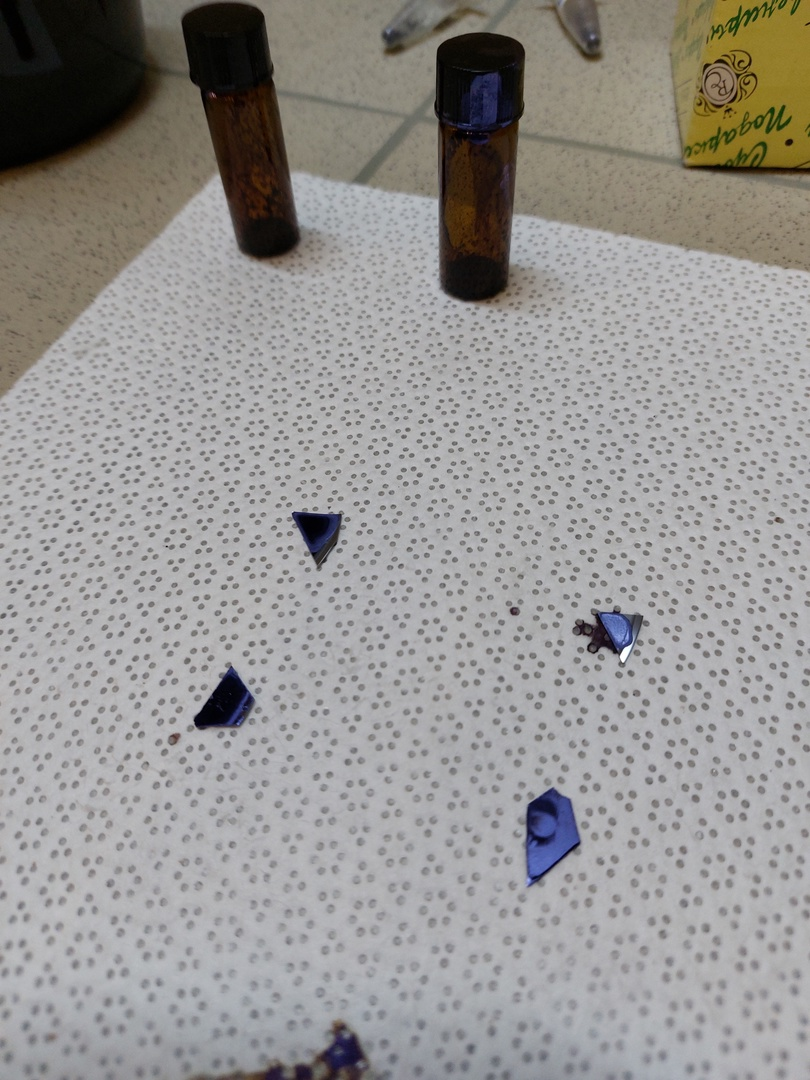 1 -TФП-NO2 на образце S491 (GaAs) 
2 - TФП-NO2 на S561(GaPAs)
3 - TФП-NН2 на S491 (GaAs) 
4 - TФП-NН2 на S561(GaPAs)
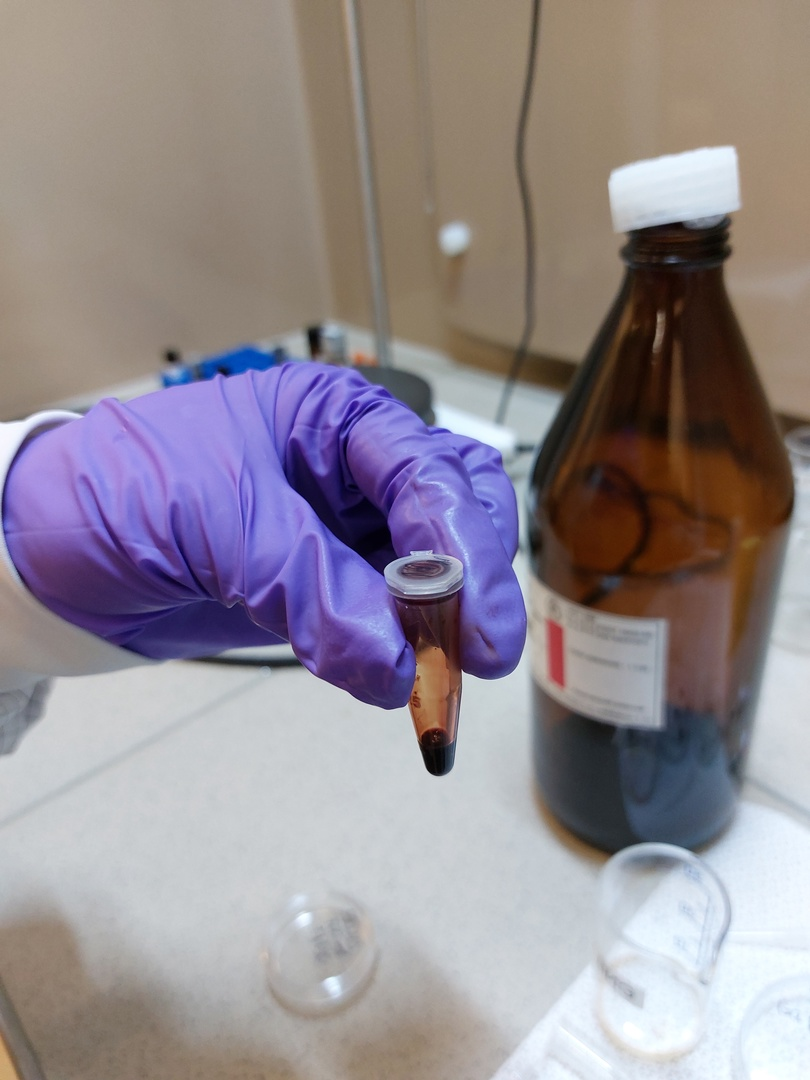 b
1
a
2
3
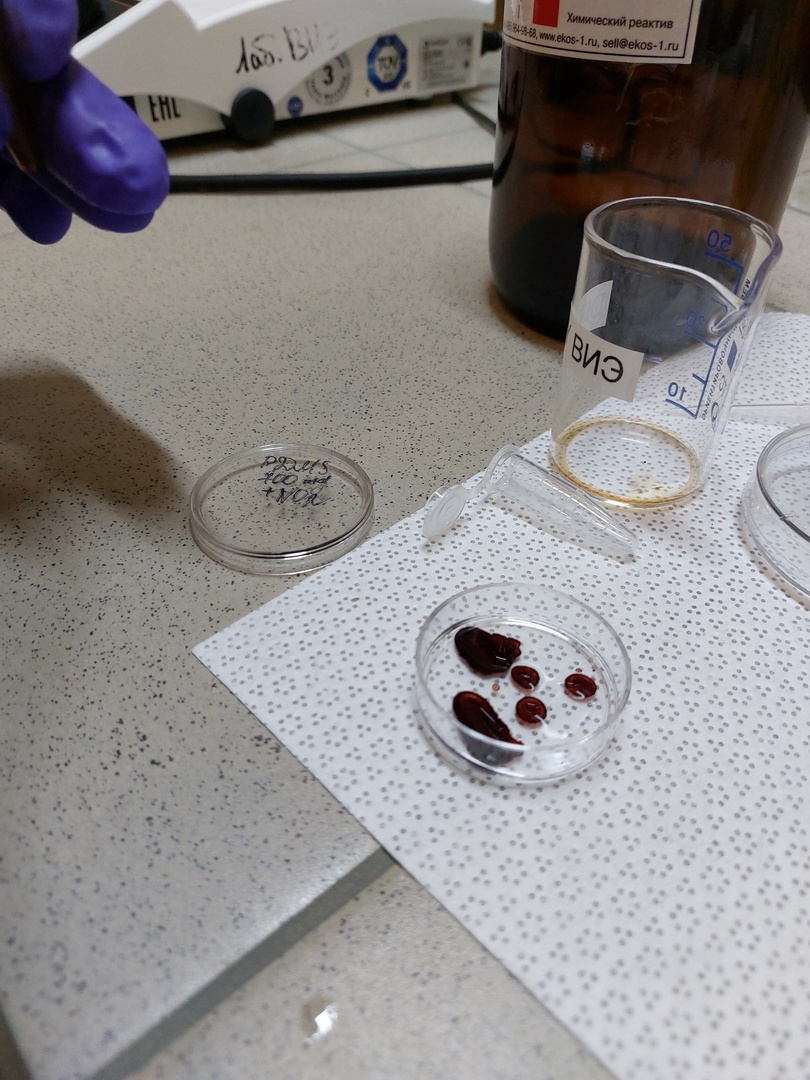 4
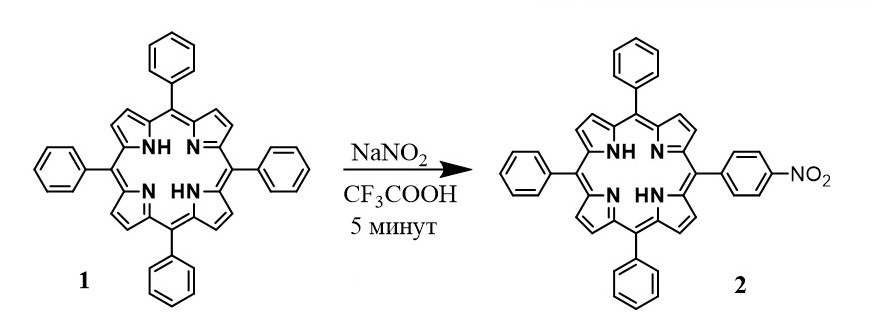 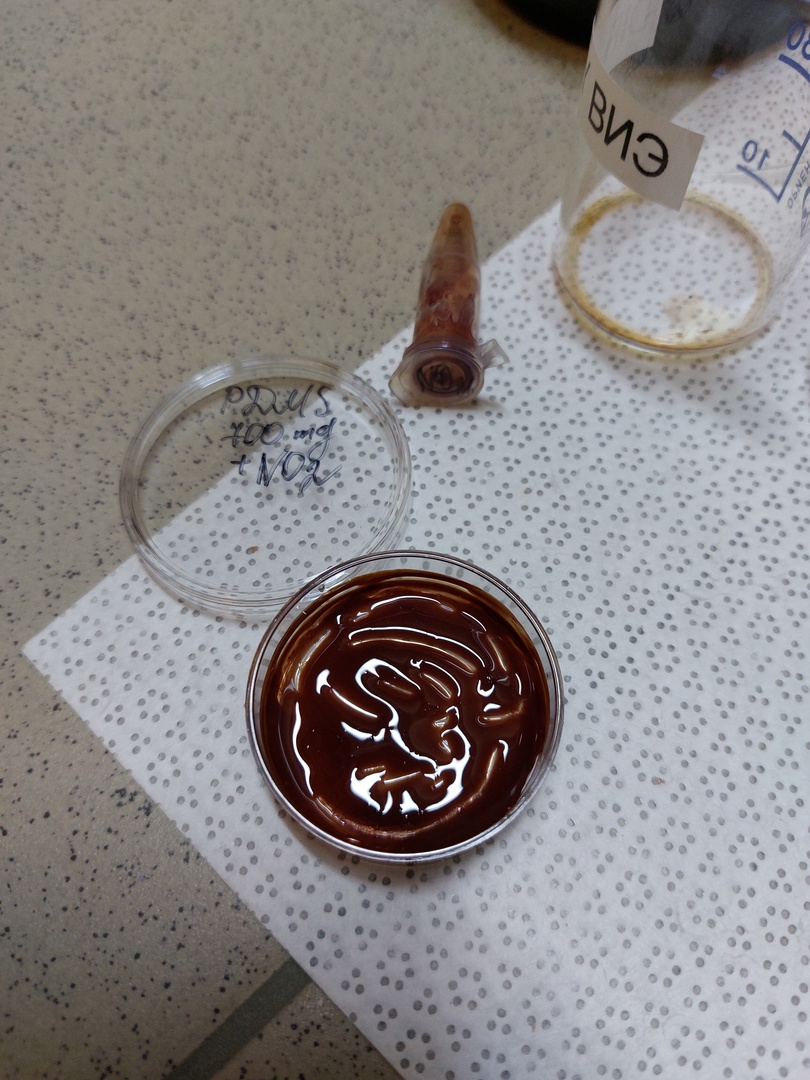 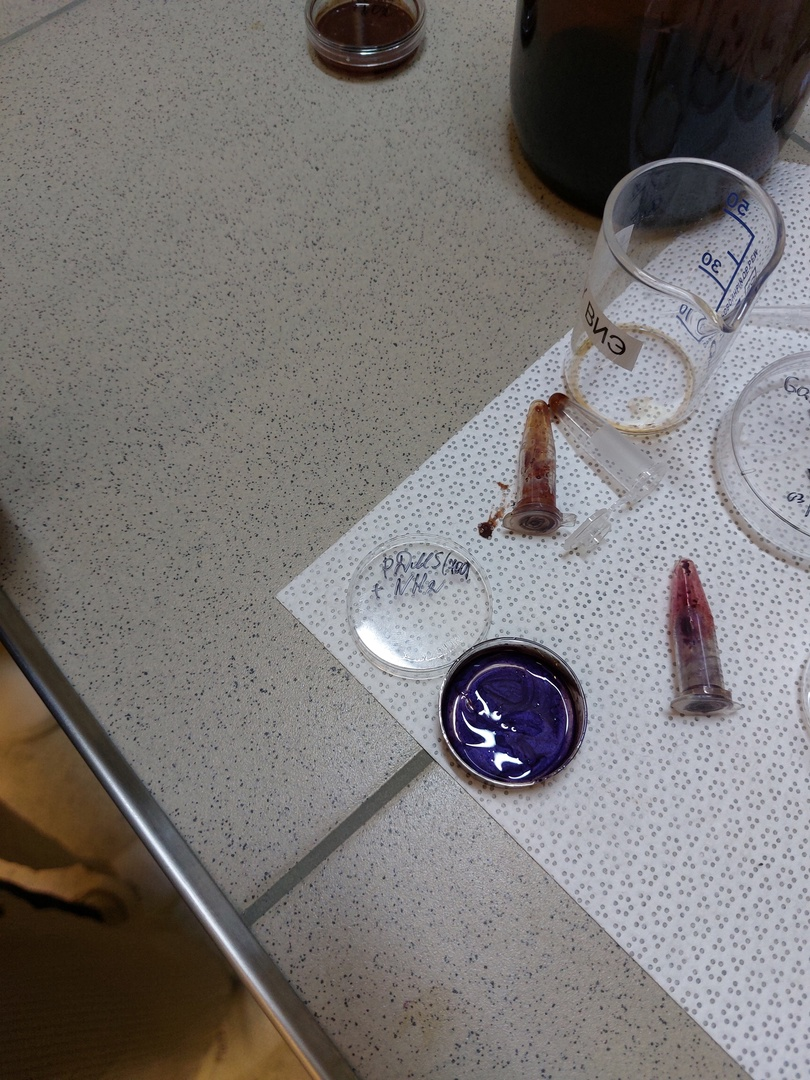 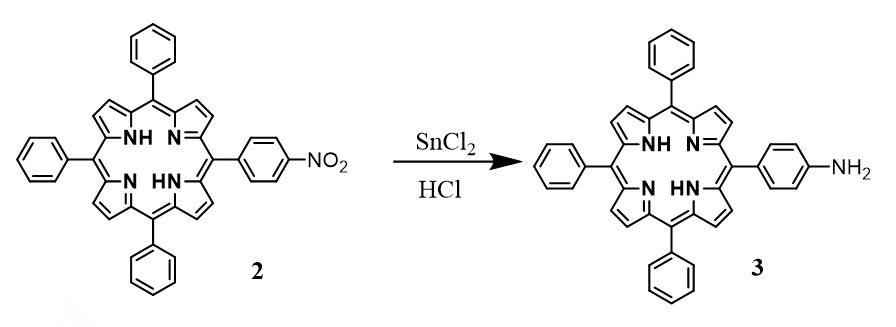 9
Нанесение производных  тетрафенилпорфирина и диспергирование их в полимер для создания мембран
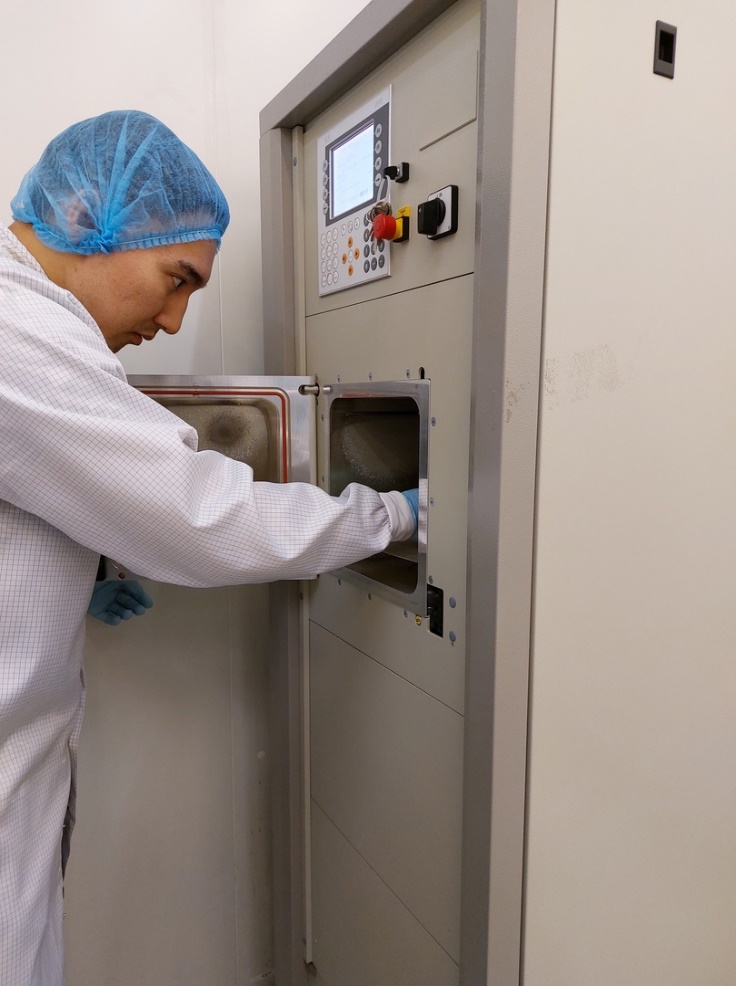 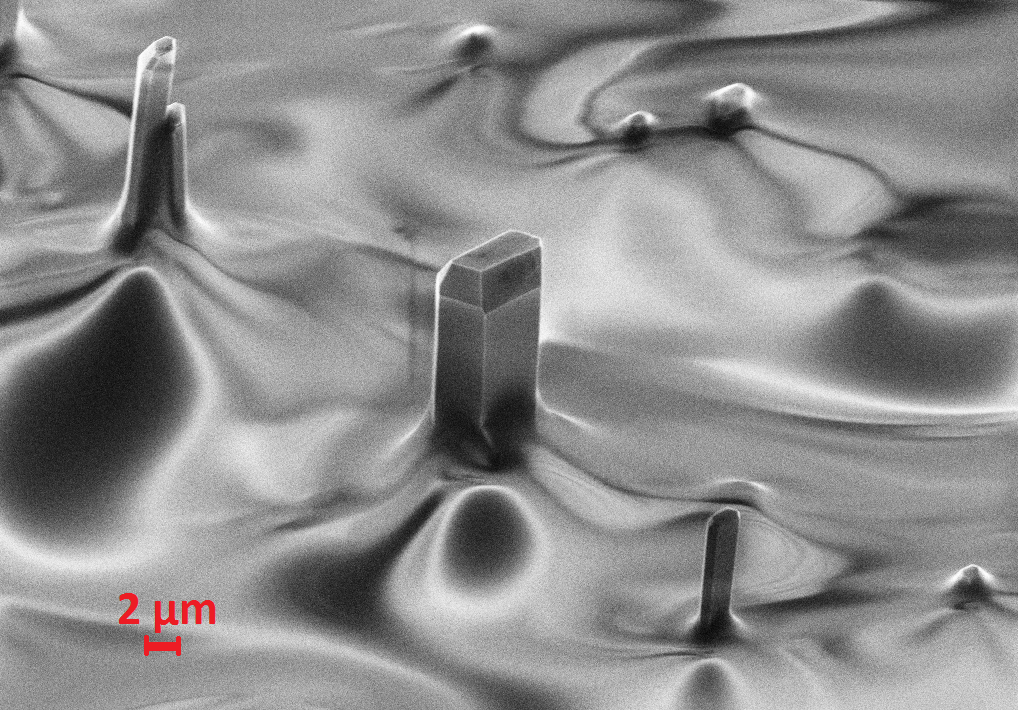 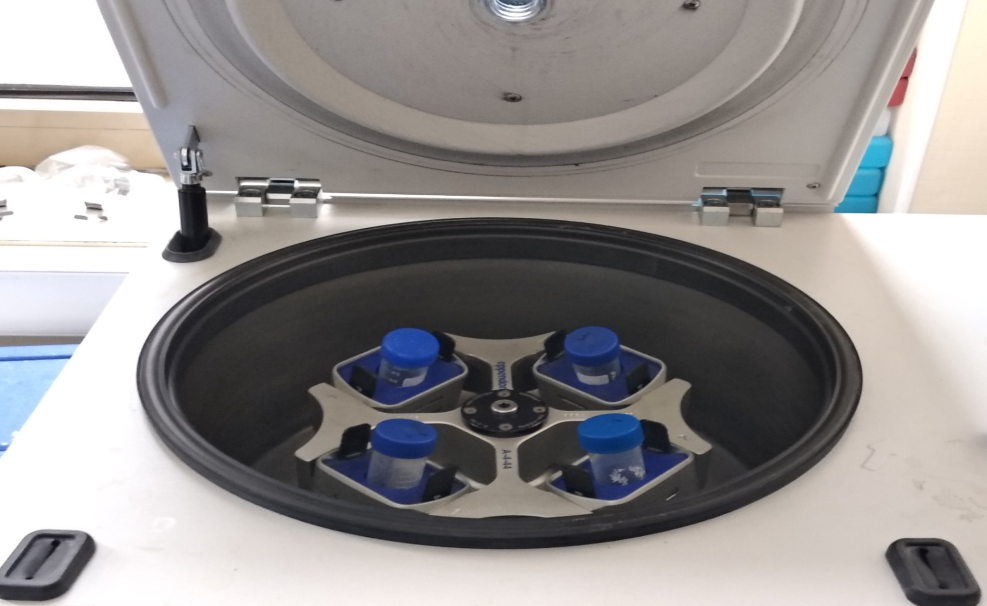 РЭМ-изображение образца TФП-NO2 на S561 с инкапсуляцией и протравленной поверхностью
Центрифугирование
Травление в плазме
10
Нанесение производных  тетрафенилпорфирина и диспергирование их в полимер для создания мембран
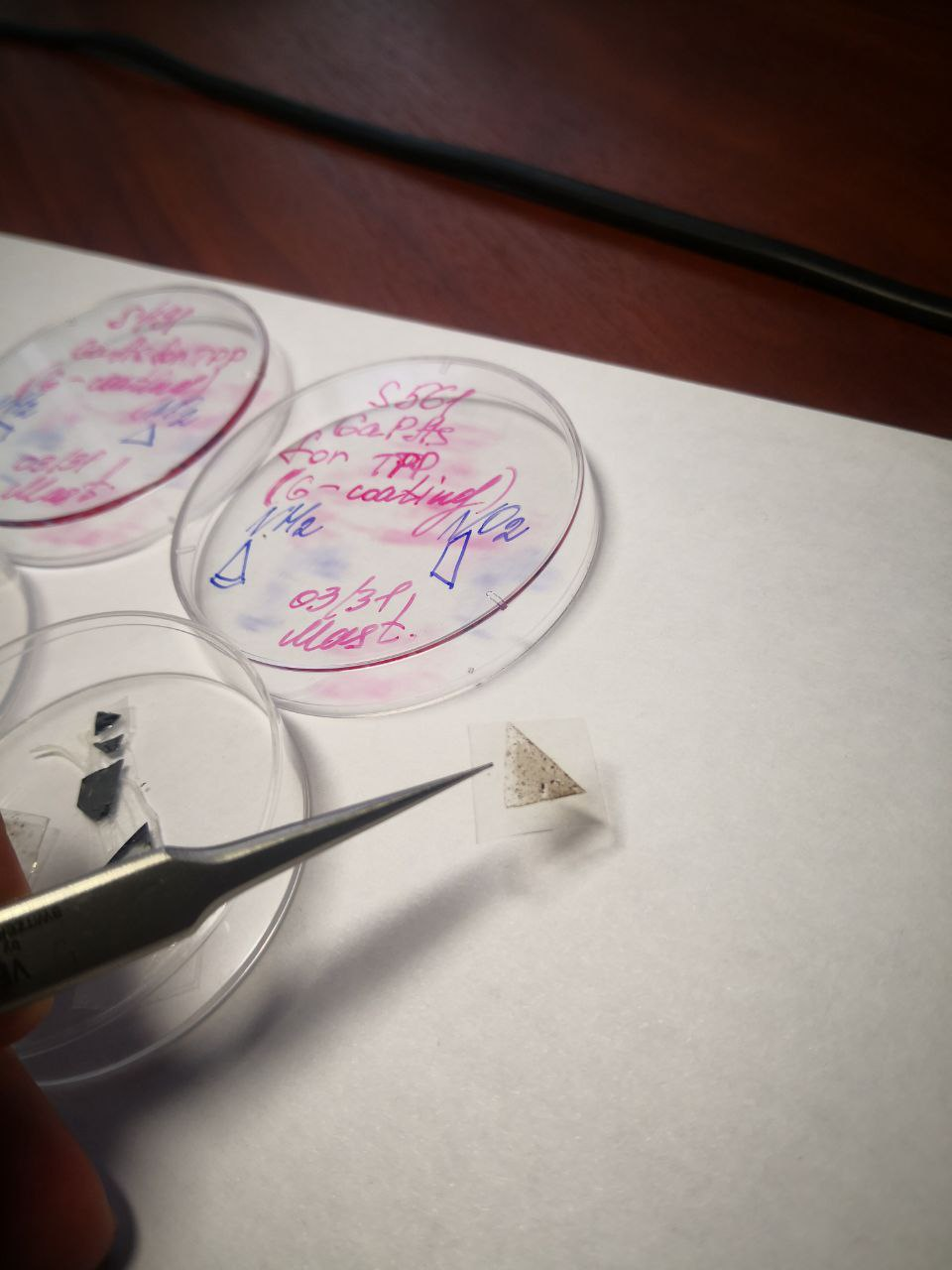 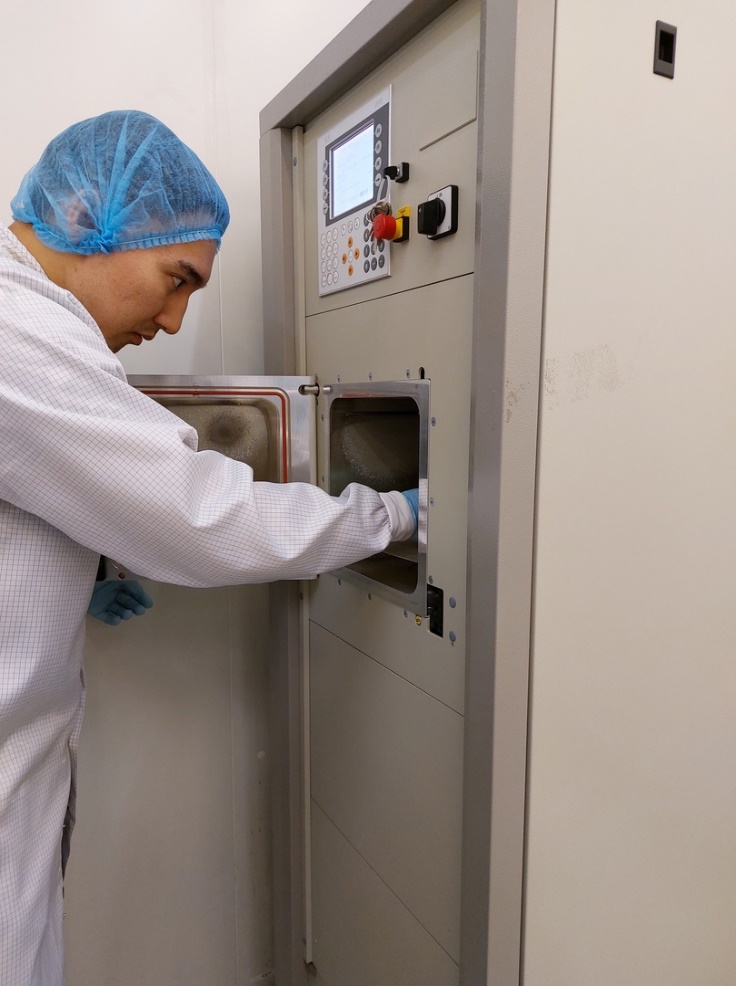 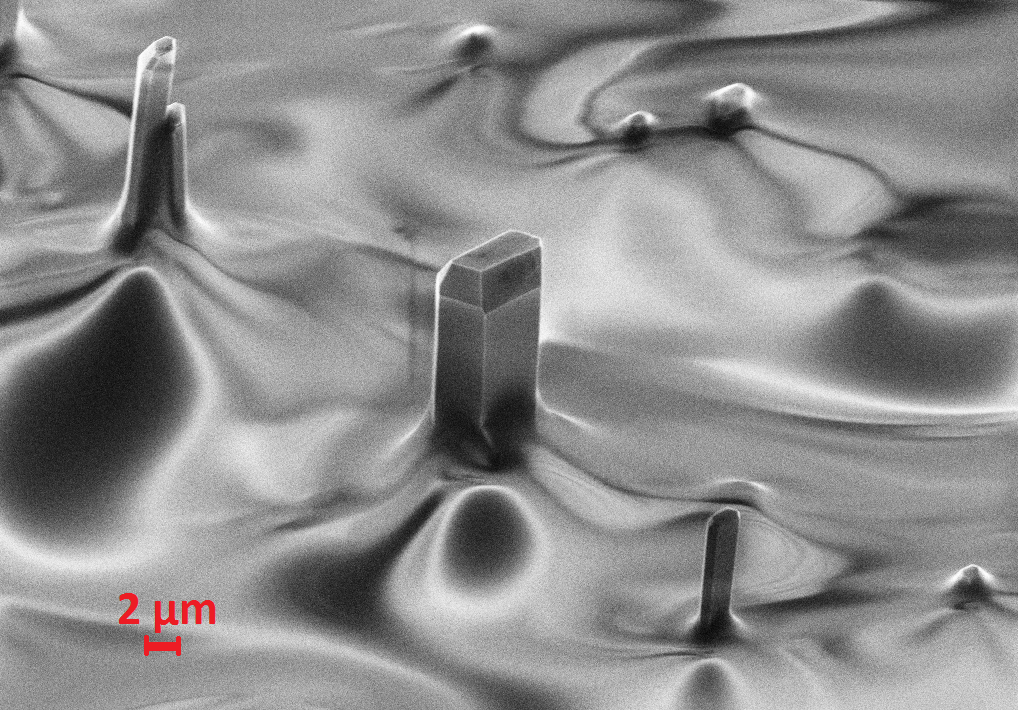 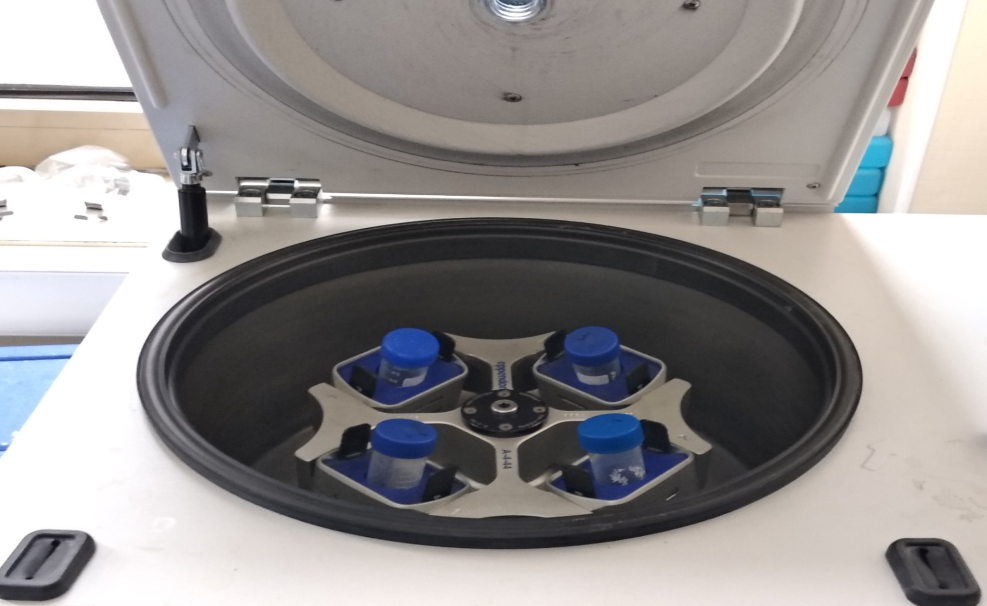 11
Выводы:1. В ходе работы получены производные тетерафенилпорфирина с электронодонорными и электроноакцепторными группами2. Получены гибкие мембраны на основе нанонитей и порфиринов, которые в дальнейшем будут исследованы на способность к генерации второй гармоники
12
Спасибо за внимание!
Схема образования катиона нитрония: NaNO2 + CF3COOH  HNO2 + CF3COONa2 HNO2  N2O3 + H2ON2O3  NO + NO22 NO2  N2O4  NO2+ + HNO2
14